Animals:INOUTONOFF
By Kellie Cullen, M.S., CCC-SLP
Animals go in
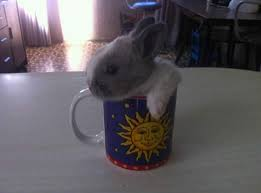 Animals get on
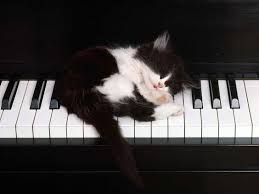 Animals get out
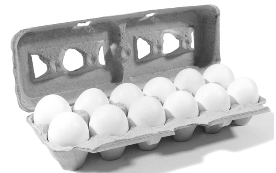 Animals put on
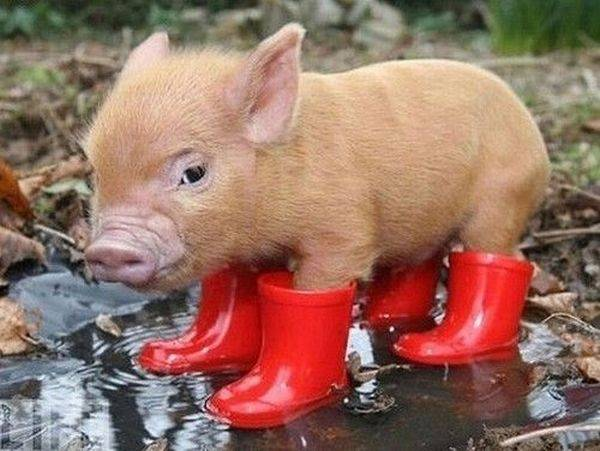 Animals get off
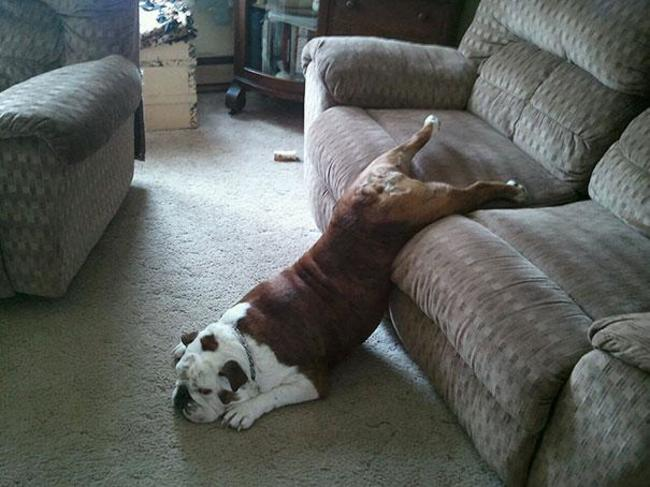